Муниципальное казенное общеобразовательное учреждение
 «Специальная школа № 78»
Викторина 
«Маленький агроном»
для обучающихся с ТМНР 
с умеренной, тяжелой, глубокой умственной отсталостью
Вариант 2
Авторы:
Учитель: Терехова В.А.
Учитель: Красникова Е.А.
г. Новокузнецк  2023г.
Груши, яблони, крыжовникПосадил весной ...
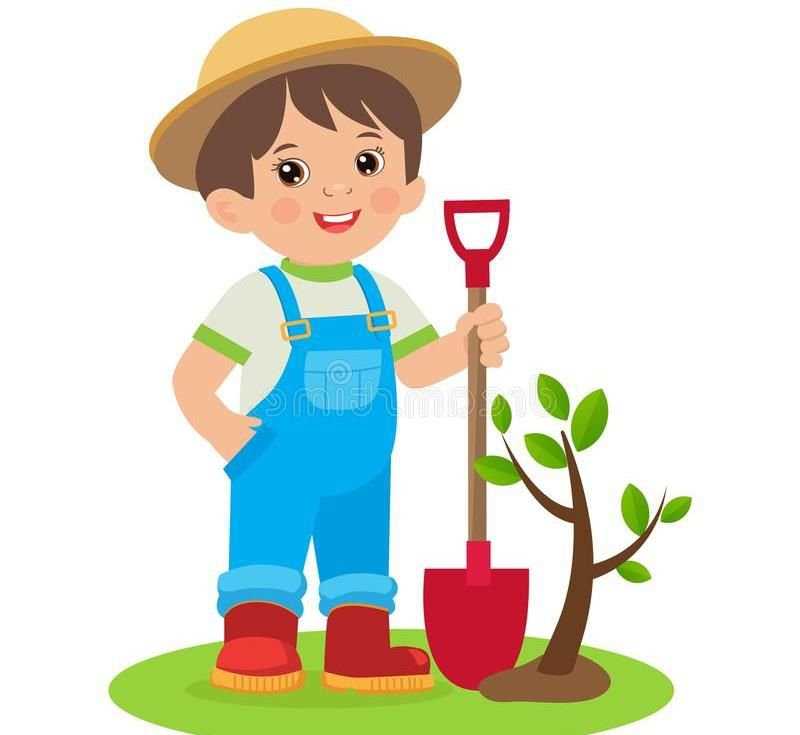 МОЛОДЦЫ!
Что делает садовник?
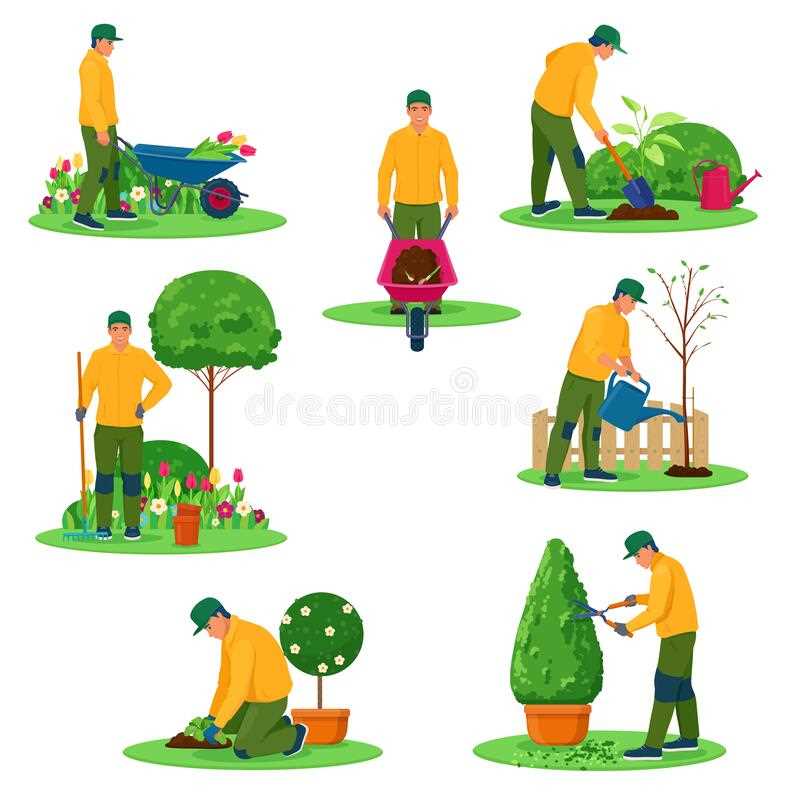 МОЛОДЦЫ!
Инструменты садовника
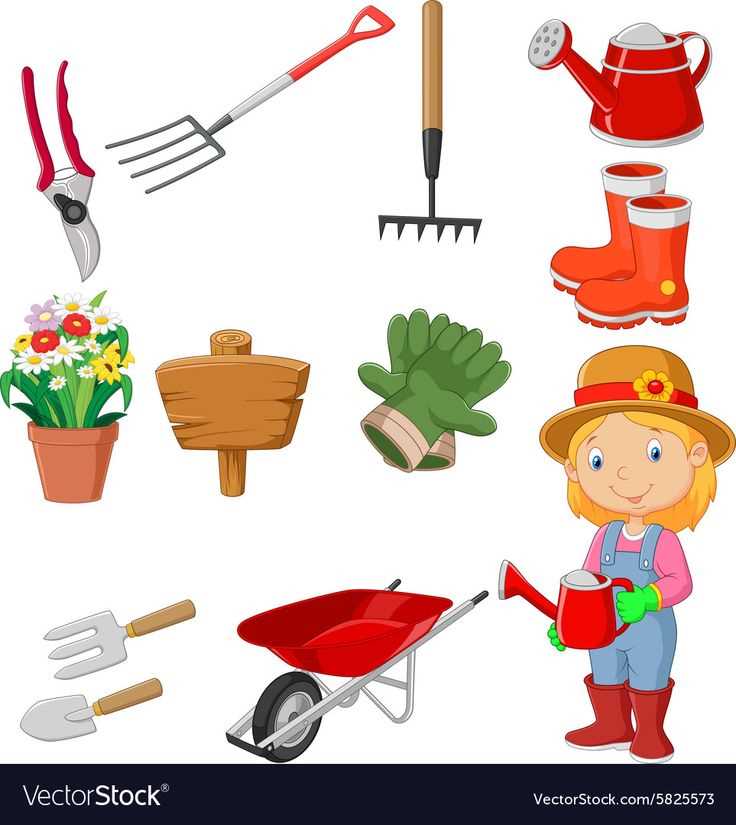 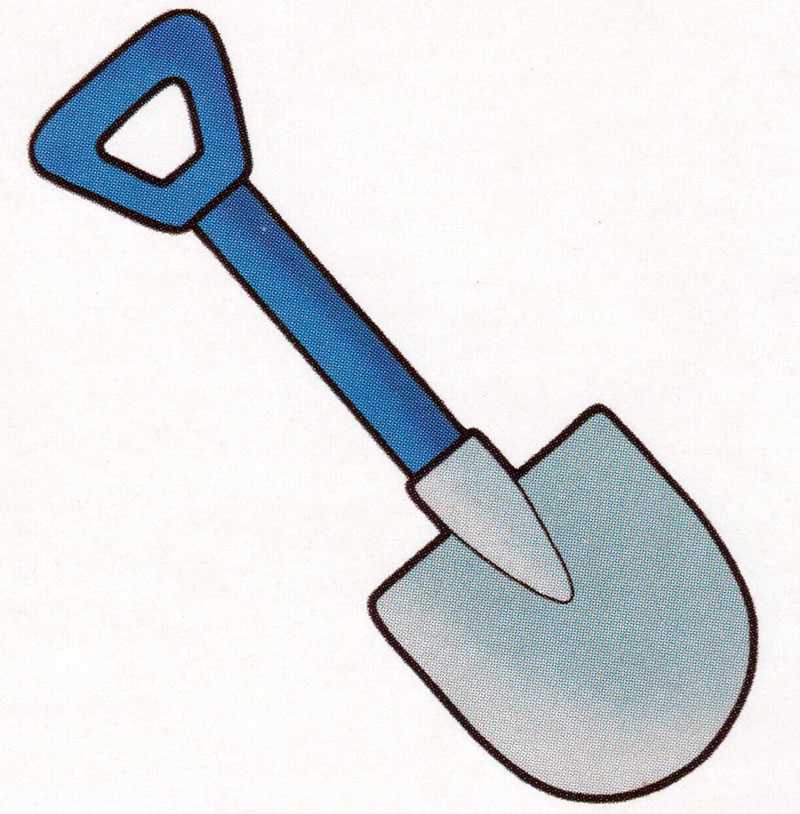 Я землю копала — Ничуть не устала.
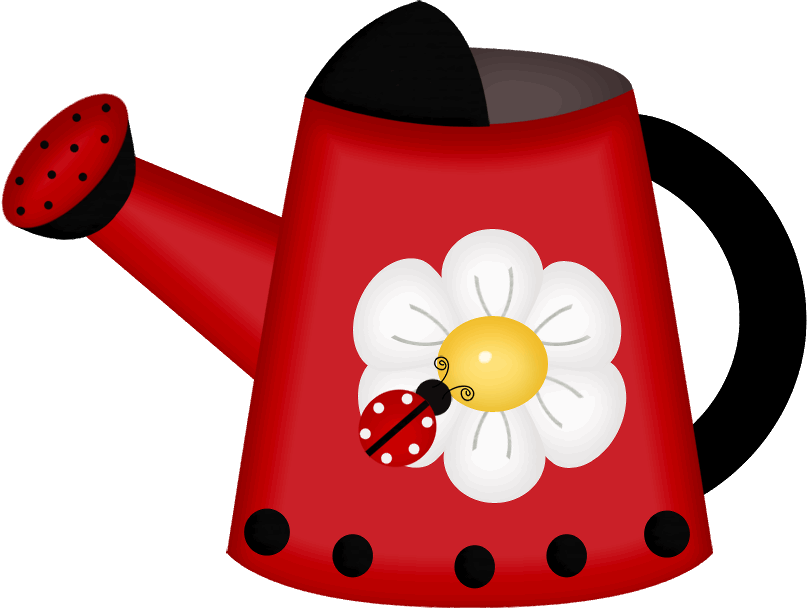 Дождь веселый, озорной в огород пришел со мной. Дождевую тучку 
Я держу за ручку.
Цап-царапки:Подбирай охапки!
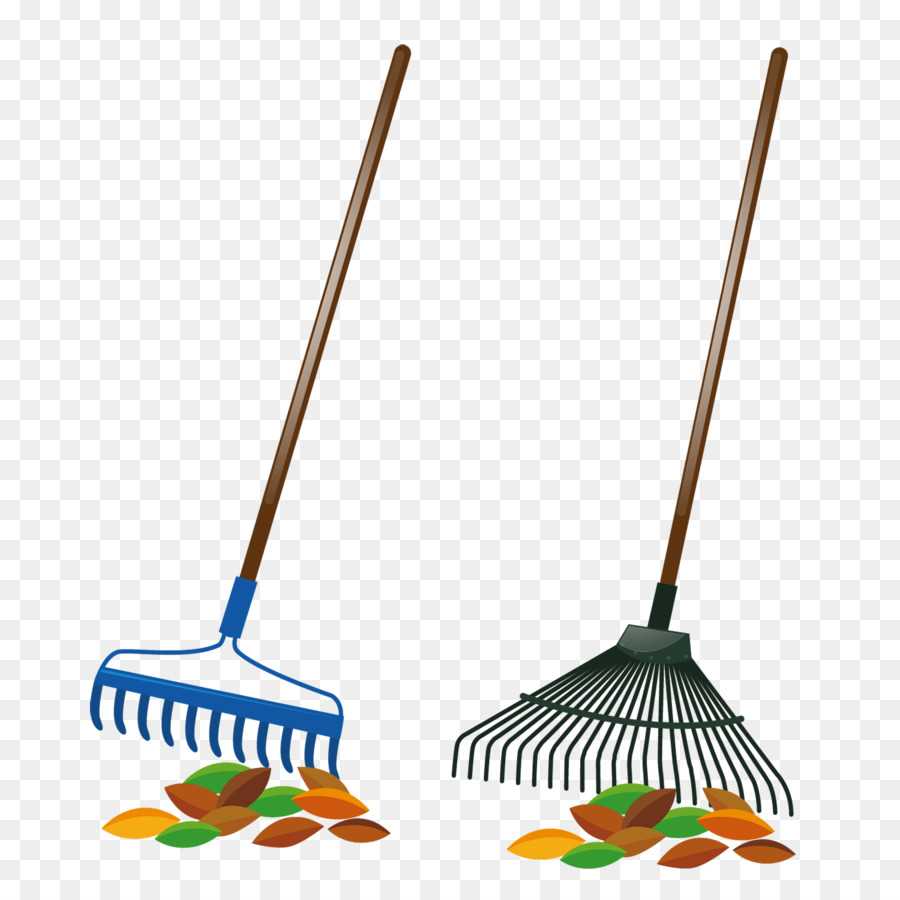 В дождь их стоит обуватьИ по лужам в них шагать,Для любой найдём ногиИз резины …
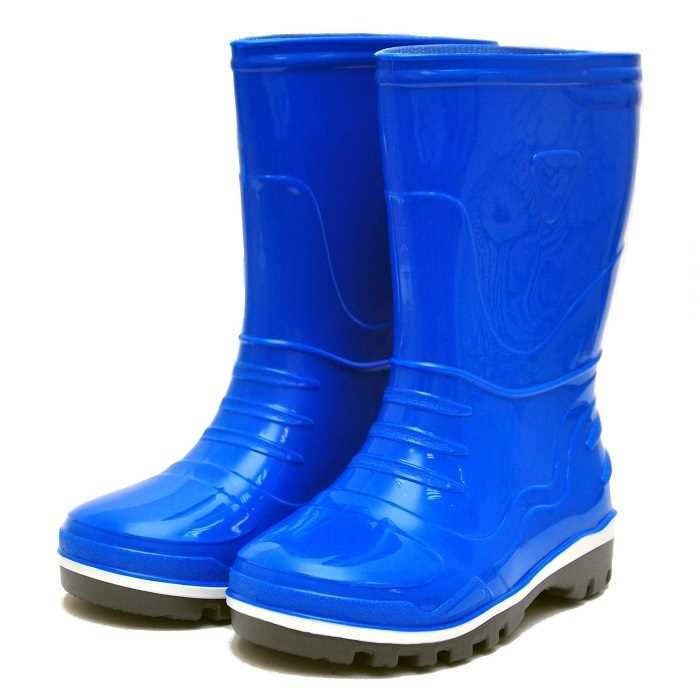 Что выращивает садовод?
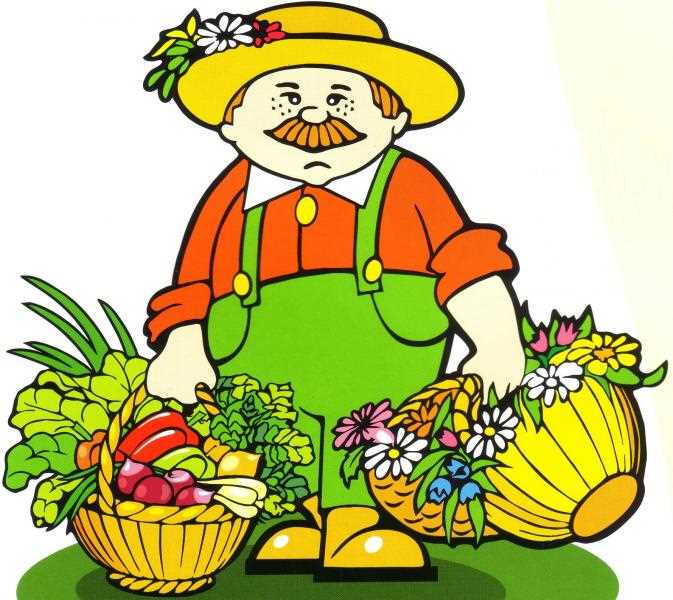 Фрукт похож на неваляшку,
Носит желтую рубашку.
Тишину в саду нарушив
С дерева упала…
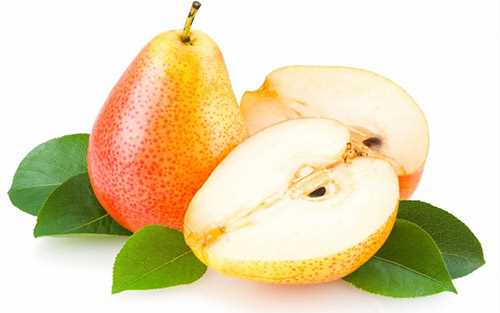 Знают этот фрукт детишки,
Любят есть его мартышки.
Родом он из жарких стран
В тропиках растет
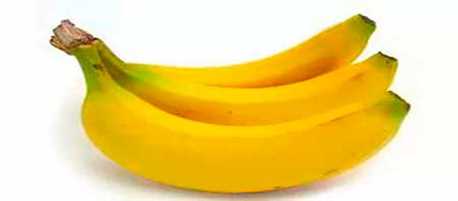 Круглое, румяное,
Я расту на ветке.
Любят меня  взрослые,
Любят меня детки
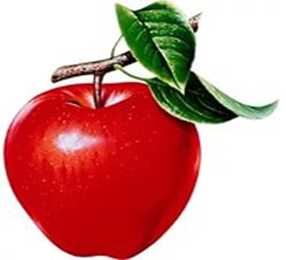 Дарят радость, аромат,
В лепестках их весь наряд,
С весны до осени цветут,
Пыльцу всем пчелкам раздают.
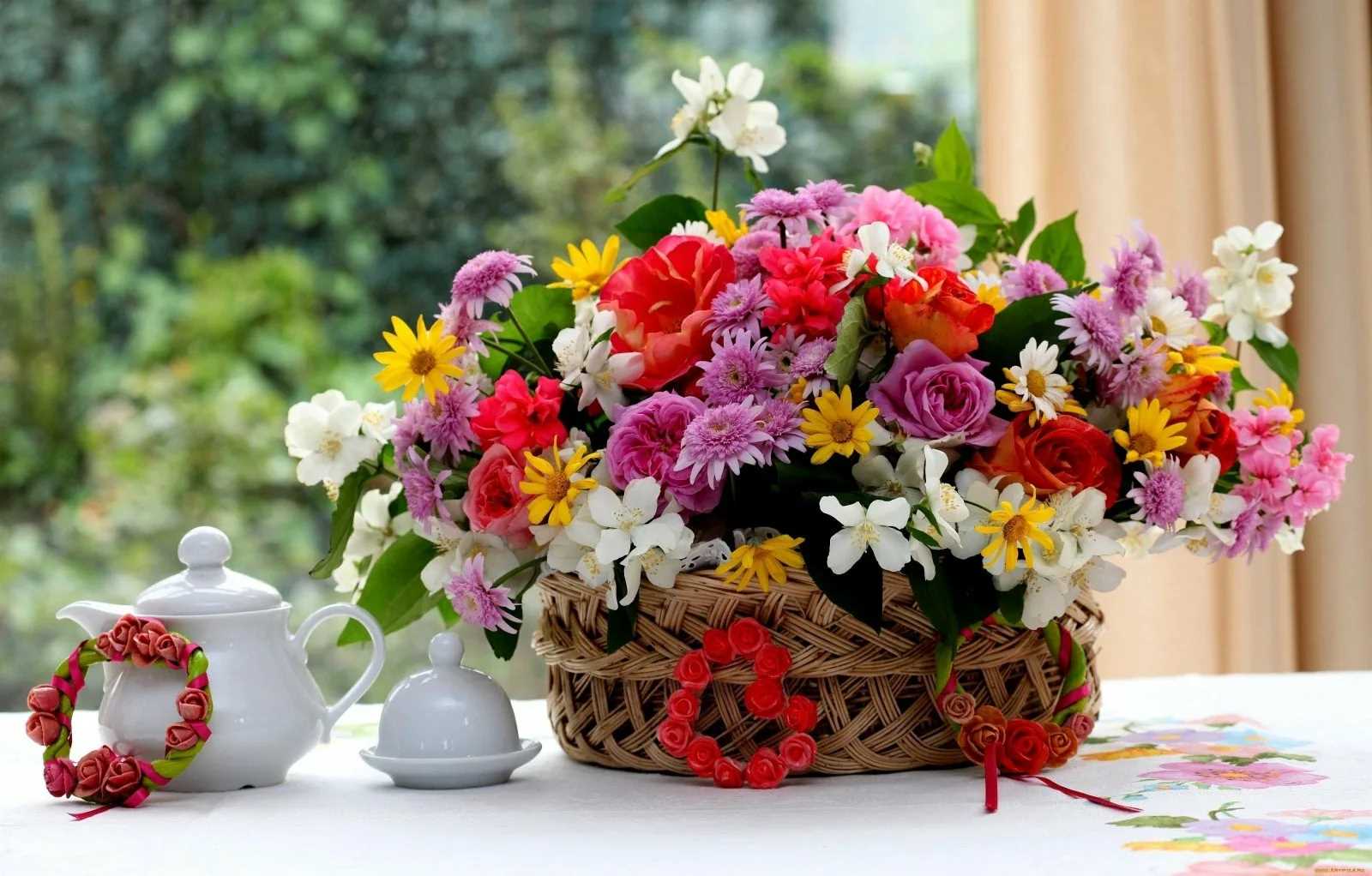 Он весенний главный пан,
Цветок весны и мам …
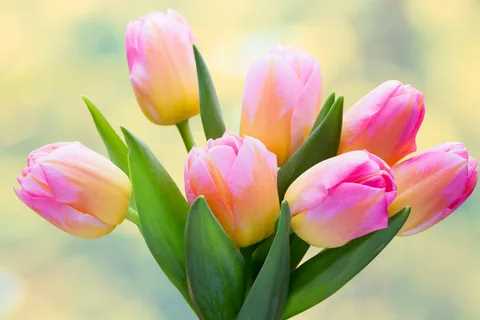 В стеблях острая угроза,
Хоть красотка эта …
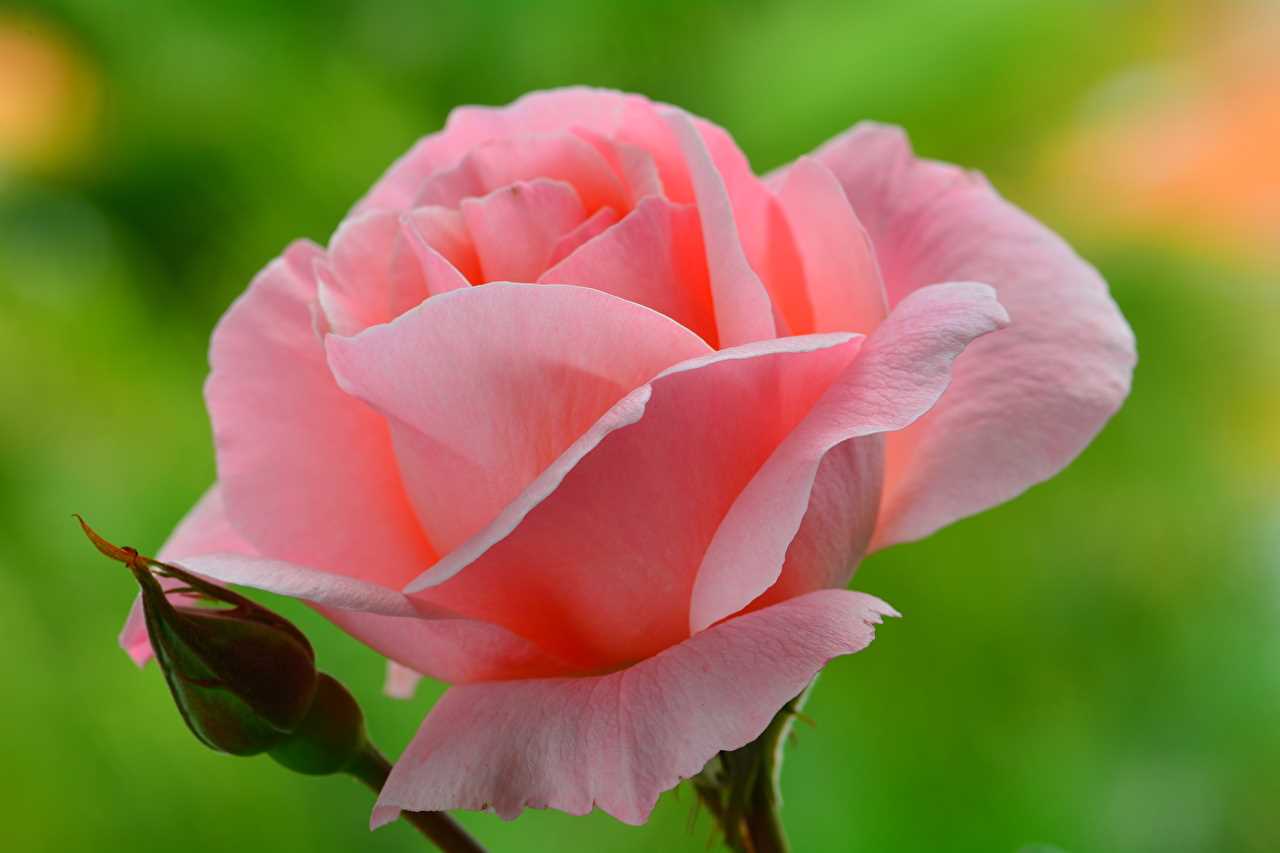 Продолжи фразу: садовник собрал много….
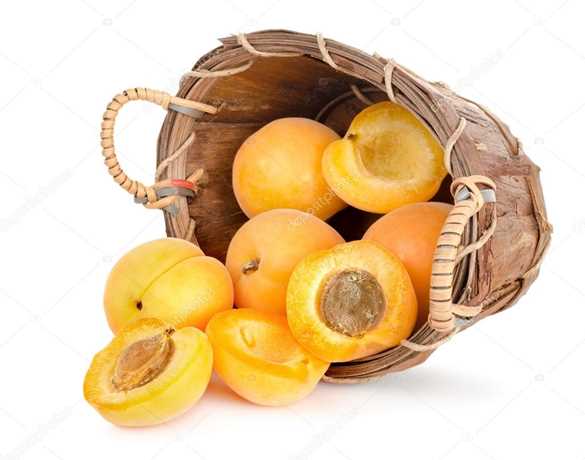 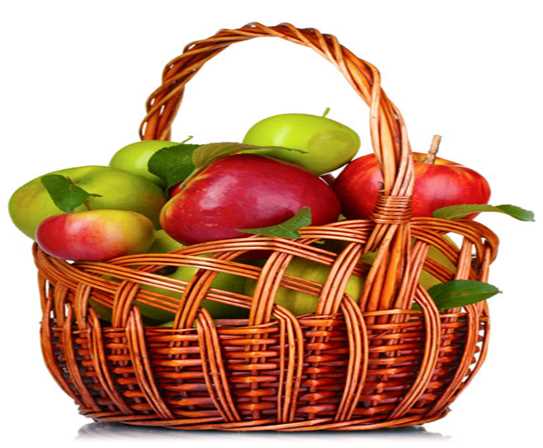 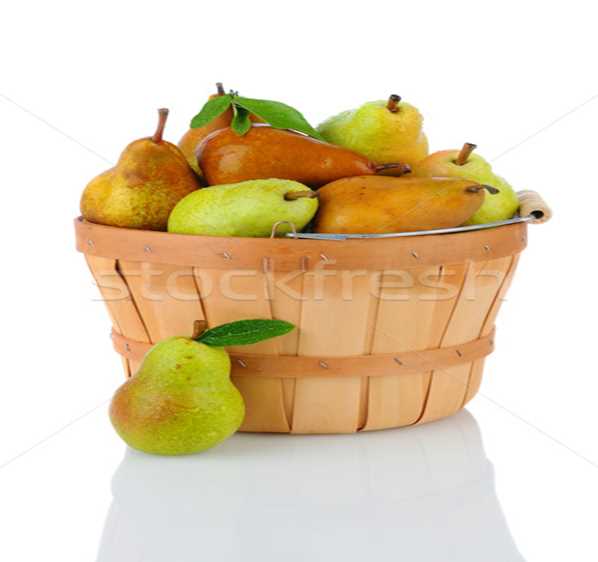 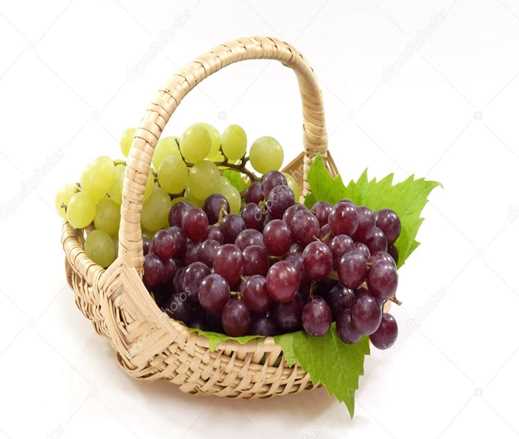 О какой профессии мы сегодня разговаривали? 

Чем запомнилась вам эта профессия? 

Кто бы хотел стать в будущем садовником?
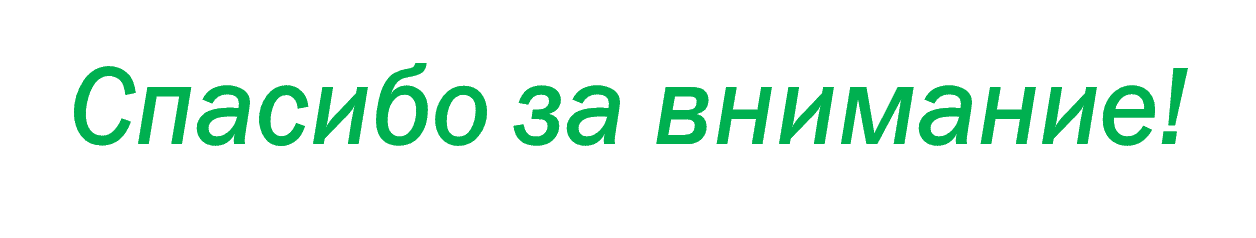